ỦY BAN NHÂN DÂN QUẬN 1
TRƯỜNG THCS ĐỨC TRÍ
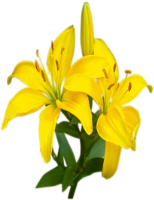 CÔNG NGHỆ 9
BÀI 7 :
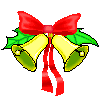 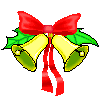 LẮP MẠCH ĐIỆN
 ĐÈN ỐNG HUỲNH QUANG
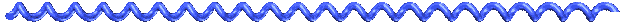 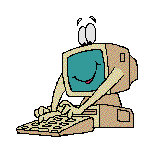 GV : NGUYỄN THÁI SƠN
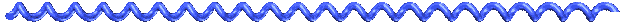 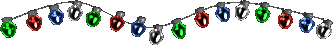 Bài 7 :  LẮP MẠCH ĐIỆN ĐÈN ỐNG HUỲNH QUANG
I. DỤNG CỤ, VẬT LIỆU VÀ THIẾT BỊ :

II. NỘI DUNG VÀ TRÌNH TỰ THỰC HÀNH:
1. Vẽ sơ đồ lắp .
2. Lặp bảng dự trù vật liệu, thiết bị và lựa chọn dụng cụ.
3. Lắp đặt mạch điện đèn ống huỳnh quang
      III. ĐÁNH GIÁ:
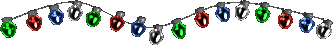 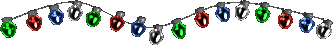 I. DỤNG CỤ, VẬT LIỆU VÀ THIẾT BỊ :
_ Dụng cụ : kìm cắt, kìm tuốc, kìm mũi nhọn, tua vít, bút thử điện, thước, bút chì..
_ Vật liệu và thiết bị : Bảng điện gỗ, ổ cắm điện, 2 cầu chì, công tắc, bóng đèn, đui đèn, dây dẫn điện, giấy ráp, băng cách điện.
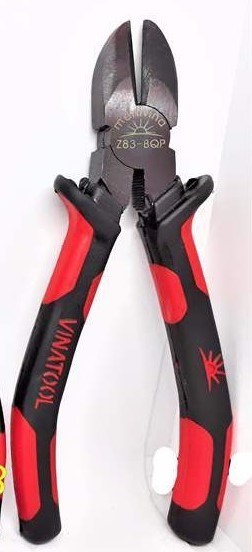 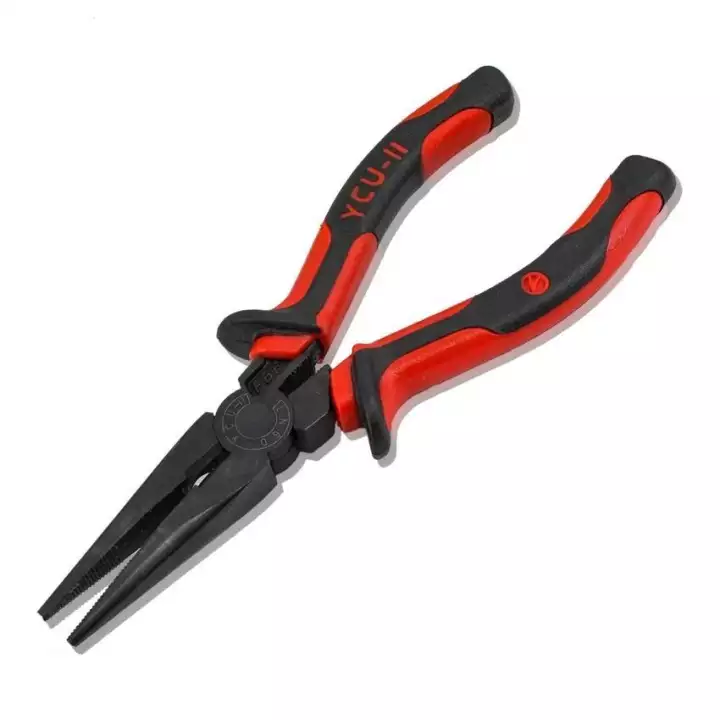 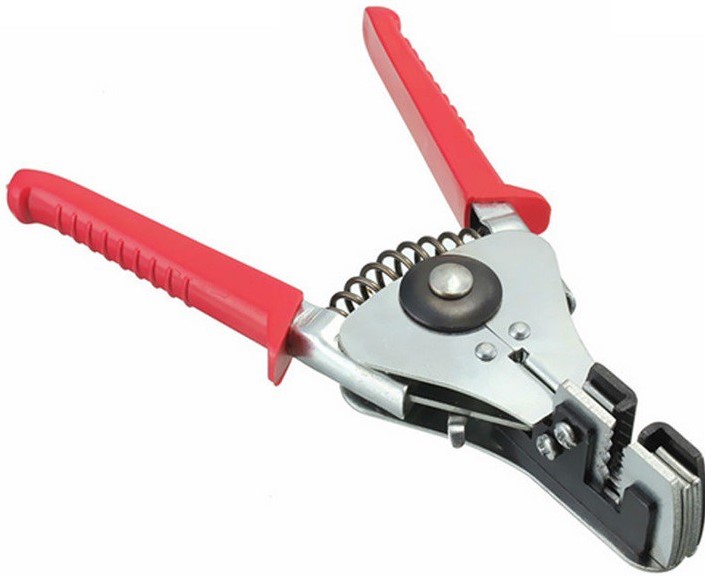 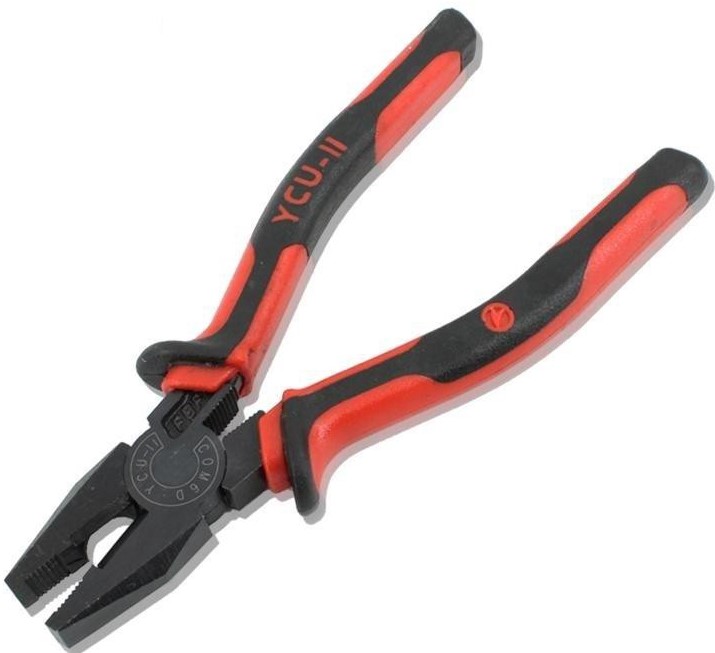 Kìm mũi nhọn
Kìm tuốc dây
Kìm cắt
Kìm điện
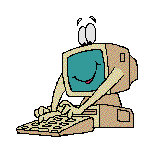 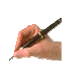 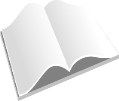 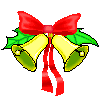 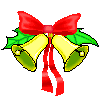 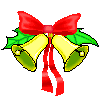 I. DỤNG CỤ, VẬT LIỆU VÀ THIẾT BỊ :
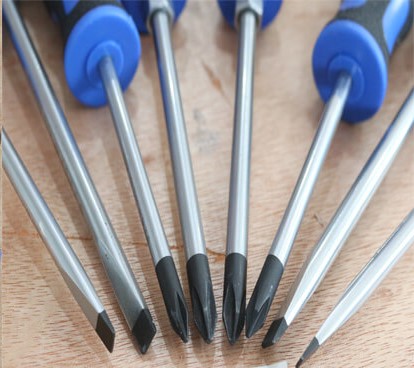 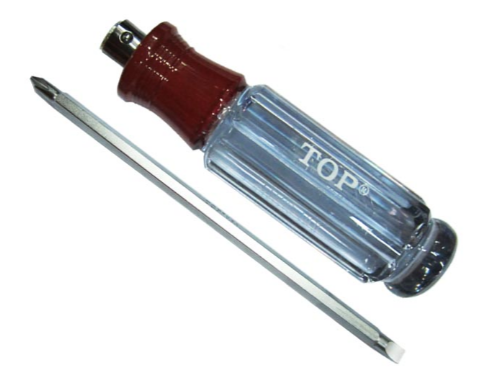 Tuốc nơ vít : Dùng để tháo lắp ốc vít bắt dây dẫn, có 2 loại tuốc nơ vít : Loại 2 cạnh và loại 4 cạnh.
I. DỤNG CỤ, VẬT LIỆU VÀ THIẾT BỊ :
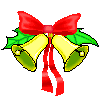 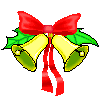 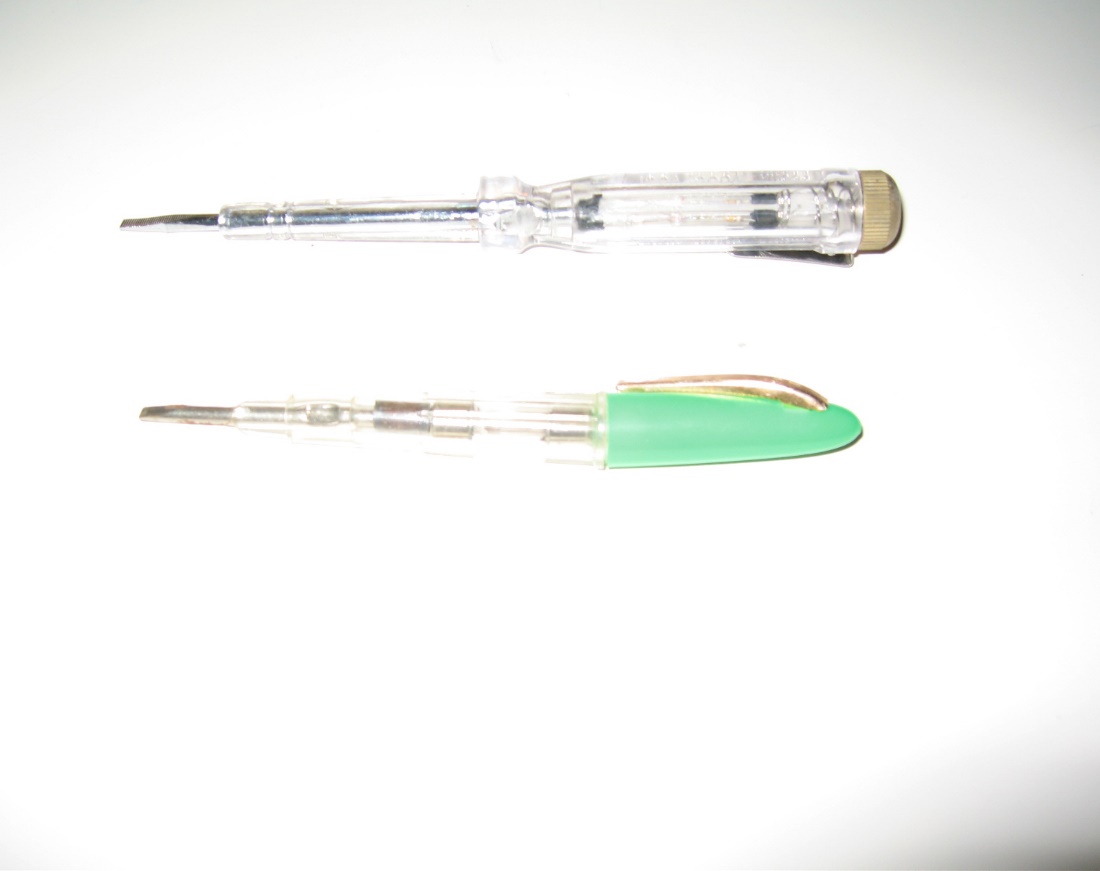 Bút thử điện
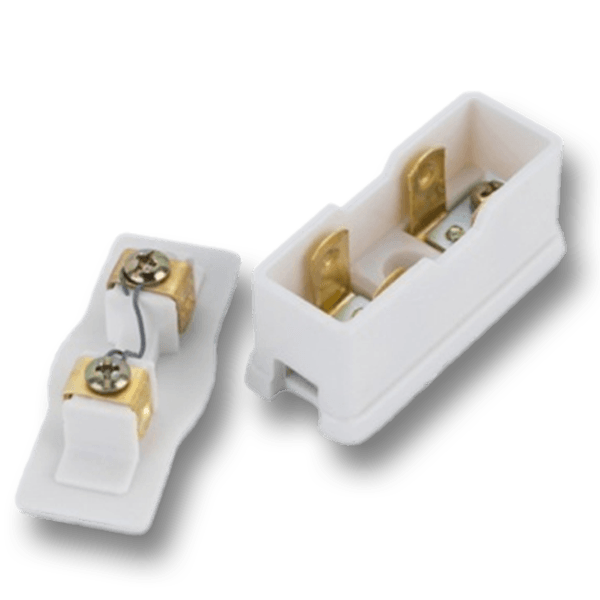 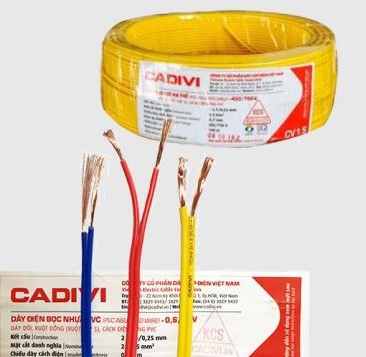 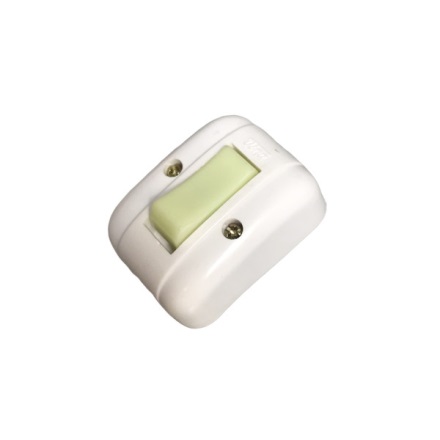 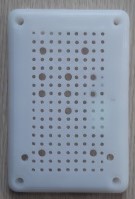 Cầu chì
Công tắc
I. DỤNG CỤ, VẬT LIỆU VÀ THIẾT BỊ :
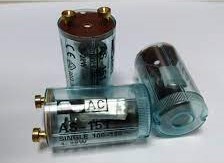 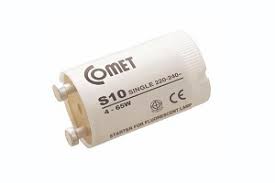 Chuột ( tắc te )
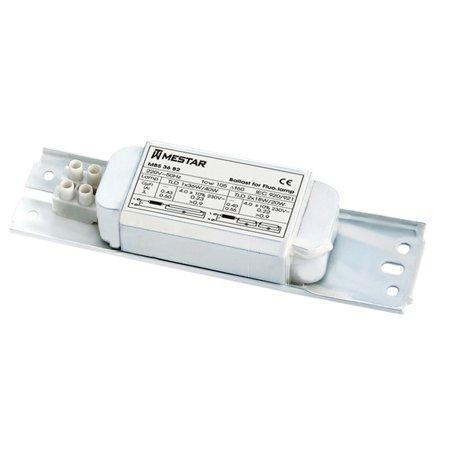 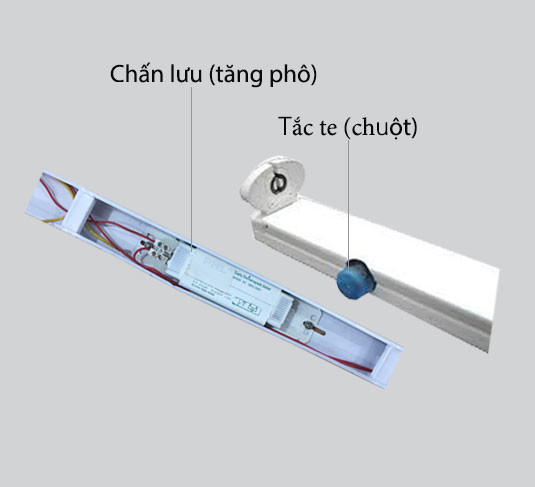 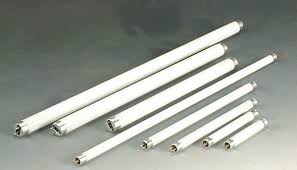 Chấn lưu ( tăng phô, ballast)
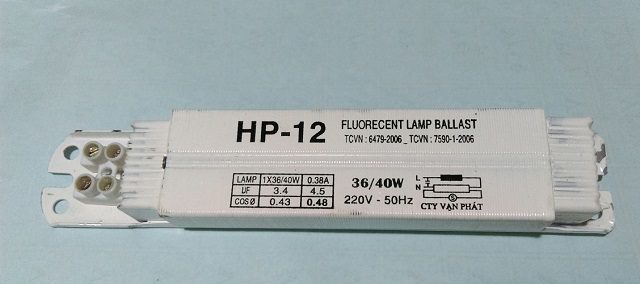 Máng đèn
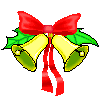 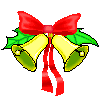 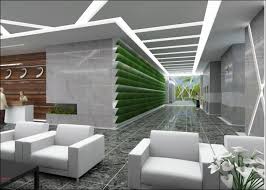 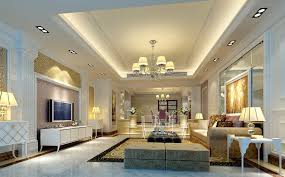 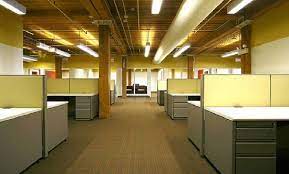 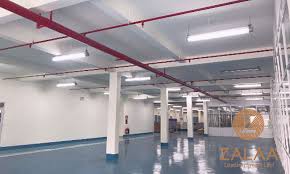 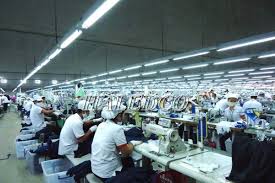 II/ Néi dung vµ tr×nh tù thùc hµnh:
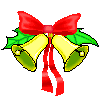 1/ VÏ s¬ ®å l¾p ®Æt:
a) T×m hiÓu s¬ ®å nguyªn lý m¹ch ®iÖn ®Ìn èng huúnh quang:
O
A
1
5
3
Tắc te
Chấn lưu
Bóng đèn hq
Công tắc
Cầu chì
4
2
CL
M¹ch ®iÖn gåm bao nhiªu phÇn tö, gäi tªn vµ chøc n¨ng cña c¸c phÇn tö ®ã?
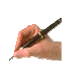 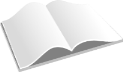 8
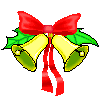 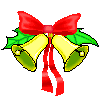 Là thiết bị bảo vệ đối với hiện tượng quá tải, đoản mạch.
Dïng ®Ó ®ãng hoÆc c¾t nguån ®iÖn víi m¹ch ®iÖn
T¹o sù t¨ng thÕ lóc ban ®Çu ®Ó ®Ìn lµm viÖc vµ giíi h¹n dßng ®iÖn qua ®Ìn khi ®Ìn qu¸ s¸ng
Tù ®éng nèi m¹ch khi ®iÖn ¸p cao ë hai ®iÖn cùc vµ ng¾t m¹ch khi ®iÖn ¸p gi¶m, måi ®Ìn s¸ng lóc ban ®Çu
Lµ n¬i ph¸t ra ¸nh s¸ng
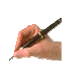 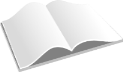 O
A
CL
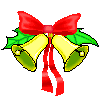 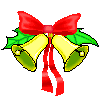 II/ Néi dung vµ tr×nh tù thùc hµnh
1/ VÏ s¬ ®å l¾p ®Æt
a) T×m hiÓu s¬ ®å nguyªn lý m¹ch ®iÖn ®Ìn èng huúnh quang
Tắc te được mắc song song với bóng đèn
- Cầu chì, Công tắc, Chấn lưu được mắc trên dây pha, mắc nối tiếp với bóng đèn.
- Hai ®Çu d©y cña bé ®Ìn nèi víi nguån
Các phần tử được nối với nhau như thế nào ?
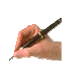 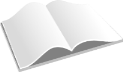 CL
O
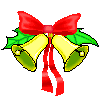 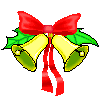 b) VÏ s¬ ®å l¾p m¹ch ®iÖn
A
*Các bước tiến hành vẽ :
B1: Vẽ đường dây nguồn
B2: X¸c ®Þnh vÞ trÝ ®Ó b¶ng ®iÖn, bé ®Ìn huúnh quang
B3: X¸c ®Þnh vÞ trÝ c¸c thiÕt bÞ ®iÖn trªn b¶ng ®iÖn
B4: VÏ ®­ưêng d©y dÉn ®iÖn theo s¬ ®å nguyªn lý
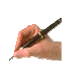 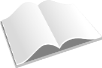 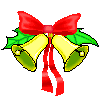 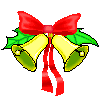 2) LËp b¶ng dù trï dông cô, vËt liÖu vµ thiÕt bÞ:
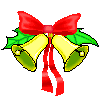 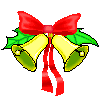 3. Lắp đặt mạch điện đèn ống huỳnh quang.
QUY TRÌNH
?
?
Kiểm
 tra
Vạch 
dấu
Lắp
TBĐ
của
 BĐ
?
Nối 
dây
bộ
đèn
Nối
Dây
MĐ
?
?
BẢNG ĐIỆN NHỰA :
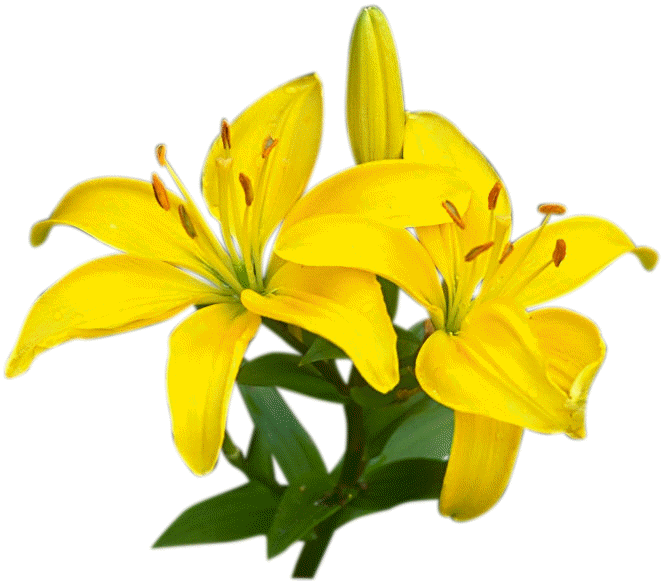 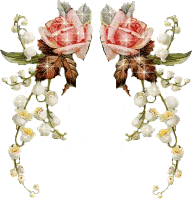 Bài học đã kết thúc
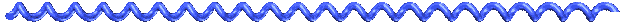 Chúc các em vui vẻ và học tập tốt!
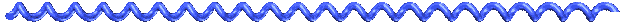